Projekt: ZŠ Červená Voda – moderní škola, registrační číslo projektu CZ.1.07/1.4.00/21.2543
Příjemce: Základní škola a mateřská škola Červená Voda, Červená Voda 341, 561 61
Název materiálu:
Krychle
Autor materiálu:
Eva Veselá
Zařazení materiálu:
Šablona:
Inovace a zkvalitnění výuky prostřednictvím ICT (III/2)
Předmět:
Matematika
32-7-06
Sada:
32-7
Číslo DUM:
Ověření materiálu ve výuce:
Datum ověření:
20. 10. 2012
Eva Veselá
Ověřující učitel:
6. třída
Třída:
Materiál je určen k bezplatnému používání pro potřeby výuky a vzdělávání na všech typech škol a školských zařízení.
Jakékoliv další používání podléhá autorskému zákonu.
Tento výukový materiál vznikl v rámci Operačního programu Vzdělání pro konkurenceschopnost.
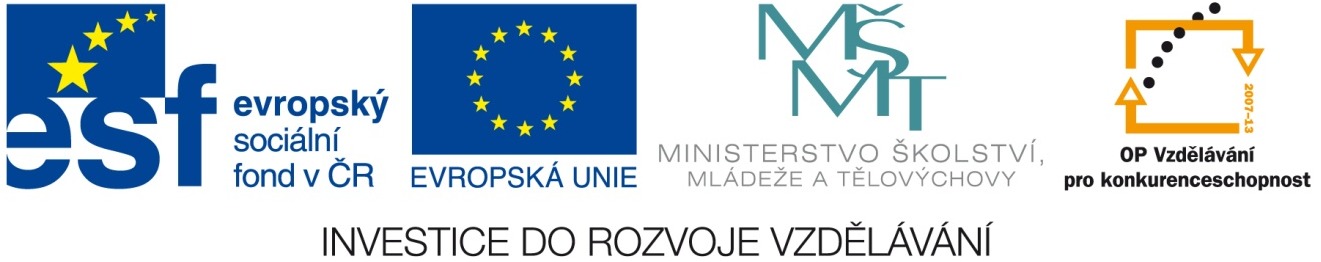 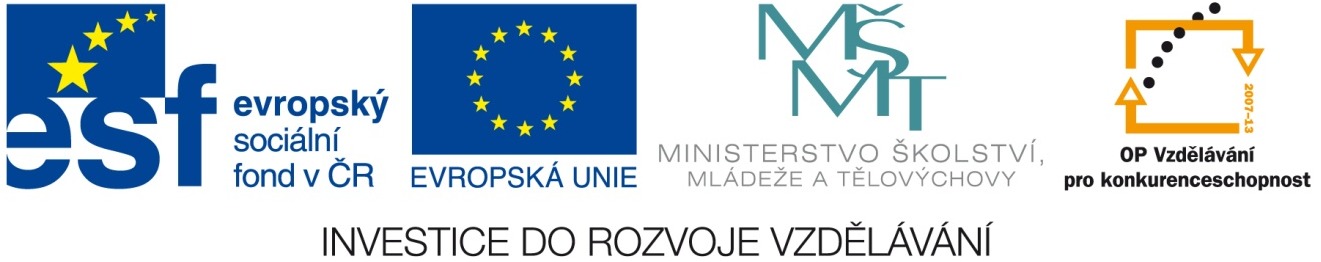 Metodický list
Název materiálu:	Krychle
Autor materiálu:	Eva Veselá

Zařazení materiálu:
Šablona:	Inovace a zkvalitnění výuky prostřednictvím ICT (III/2)		
Sada: 32-7	     Číslo DUM: 32-7-06	    Předmět: Matematika	
     
Ověření materiálu ve výuce:
Datum ověření: 20. 10. 2012      Třída: 6. třída	     Ověřující učitel: Eva Veselá
	     
Anotace materiálu: Prezentace popisuje krychli, postup konstrukce krychle v pravoúhlém promítání, nabízí příklady krychlových sítí a odvození vzorců pro výpočet povrchu i objemu krychle.  
     
Podrobný metodický popis možností použití materiálu: Prezentaci lze využít k frontální výuce i samostudiu.  
 
Seznam literatury a pramenů:  Snímek 10
KRYCHLE
základní pojmy
konstrukce krychle
síť 
povrch 
objem
KRYCHLE
Které předměty v našem okolí mají tvar krychle?
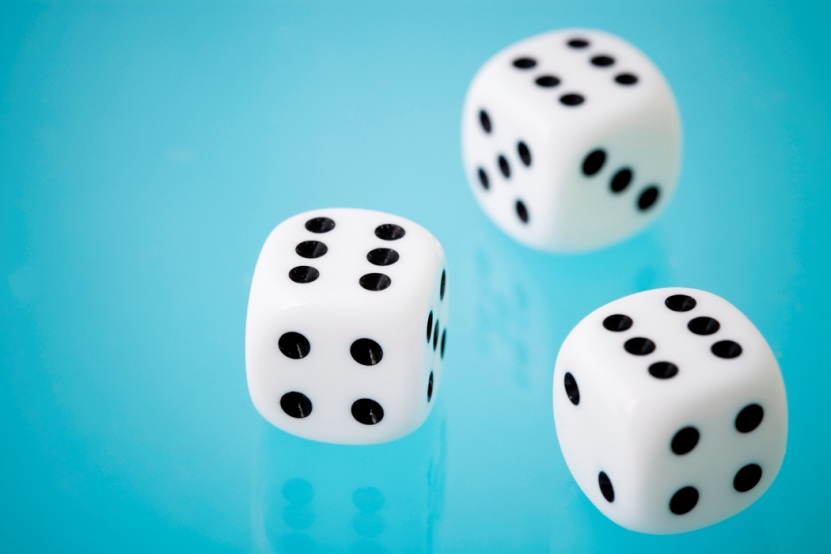 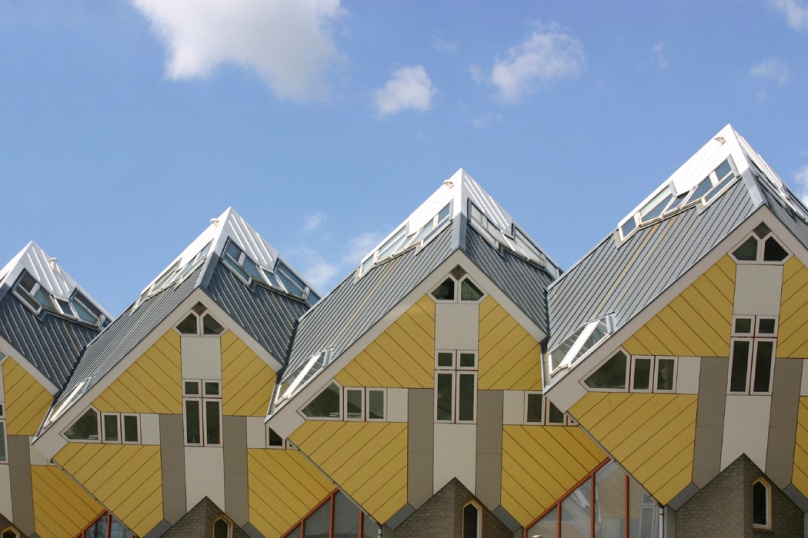 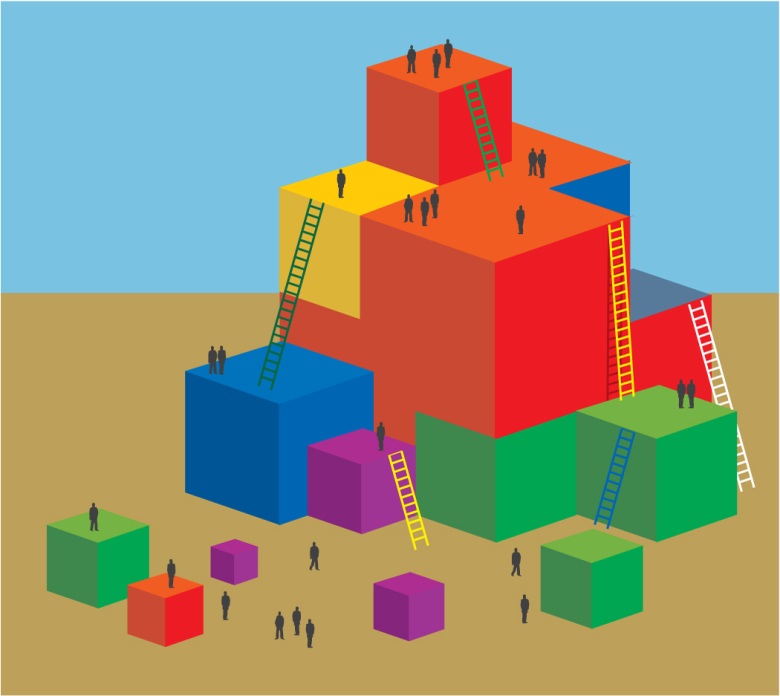 Obr. 1
Obr. 3
Obr. 2
KRYCHLE je těleso
horní podstava
Krychle má:
8 vrcholů
12 hran
6 stěn tvaru čtverce
a
plášť(4 stěny)
ut
us
us – stěnová úhlopříčka
12 stěnových úhlopříček
a
ut – tělesová úhlopříčka
4 tělesové úhlopříčky
a
dolní podstava
a – délka hrany krychle
Postup konstrukce krychle s délkou hrany a = 4 cm
 v pravoúhlém promítání:
H
1. přední stěna - čtverec ABFE
G
2. u vrcholů A, B, E, F úhel 45°
E
F
3. na šikmých hranách  ½ délky hrany a – 2 cm
4.  zadní stěna – čtverec DCGH
D
C
Viditelné hrany rýsujeme plnou čarou, 
neviditelné hrany čarou čárkovanou.
45°
A
B
Co tvoří síť krychle?Kolika způsoby lze síť krychle zakreslit?
1. ÚKOL: Načrtni síť krychle
C
A
B
F
D
E
2. ÚKOL: Sestroj libovolnou síť krychle s délkou hrany 4 cm
a.a
a
a.a
a
a
Povrch krychle
S - povrch 
a - délka hrany

Povrch krychle je součet obsahů 6-ti stěn
S = 6.a.a
a.a
a.a
a.a
a.a
a
a
a
Objem krychle
a   – délka hrany 
Sp  – obsah podstavy
V   – objem krychle
Objem je obsah podstavy „krát“ výška
V = Sp . v
 V = a . a . a
a-výška
Sp
a
a
Seznam použité literatury a pramenů:
MUŽÍKOVÁ, Kamila. Krychle. Metodický portál : Digitální učební materiály [online]. 30. 03. 2009, [cit. 2012-08-19]. Dostupný z WWW: <http://dum.rvp.cz/materialy/krychle.html>. ISSN 1802-4785.

Obr. 1, 2, 3: MICROSOFT OFFICE
Objekty, použité k vytvoření sešitu, jsou součástí SW Smart Notebook nebo pocházejí z veřejných knihoven obrázků (public domain) nebo jsou vlastní originální tvorbou autora.
Autor:
Mgr. Eva Veselá
Základní škola Červená Voda
vesela.eva@email.cz
 2012